01
Unit 2WHT DOES SHE LOOK LIKE- UNIT PROJECT
02
Adriana Rodriguez Hernandez
03
04
Instructions
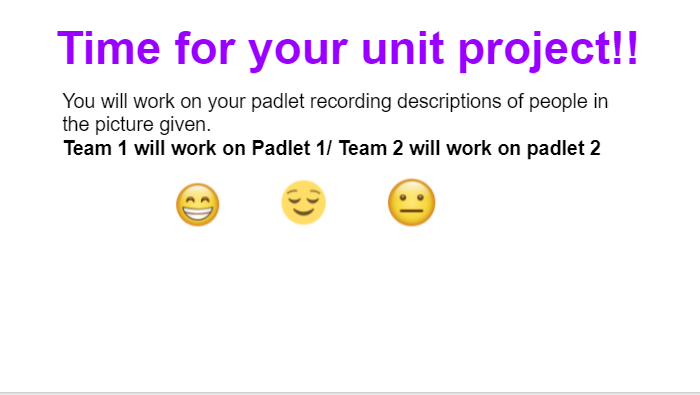 01
02
03
04
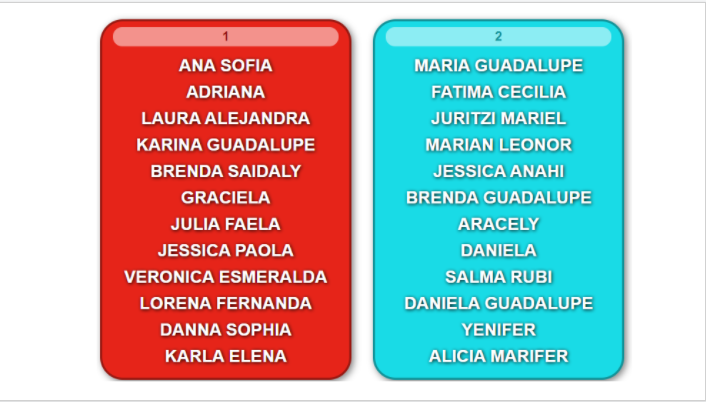 01
02
03
04
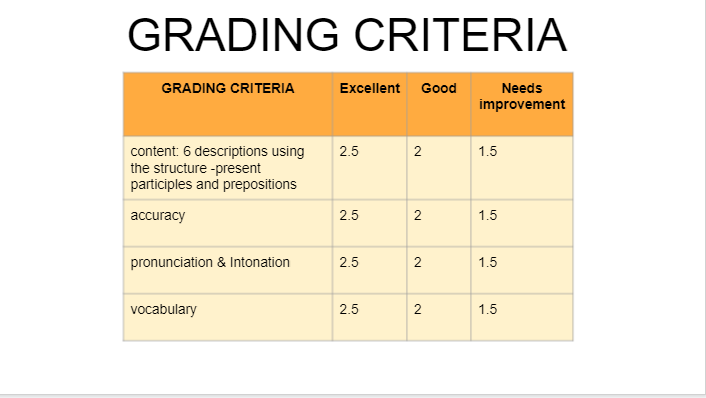 01
02
03
04
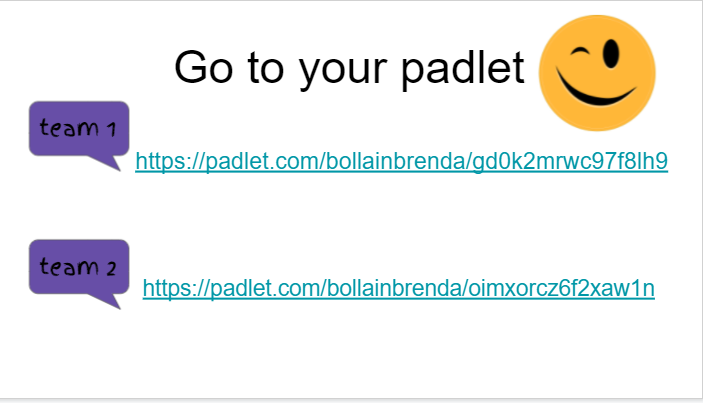 01
02
03
04
01
Padlet!
02
03
04
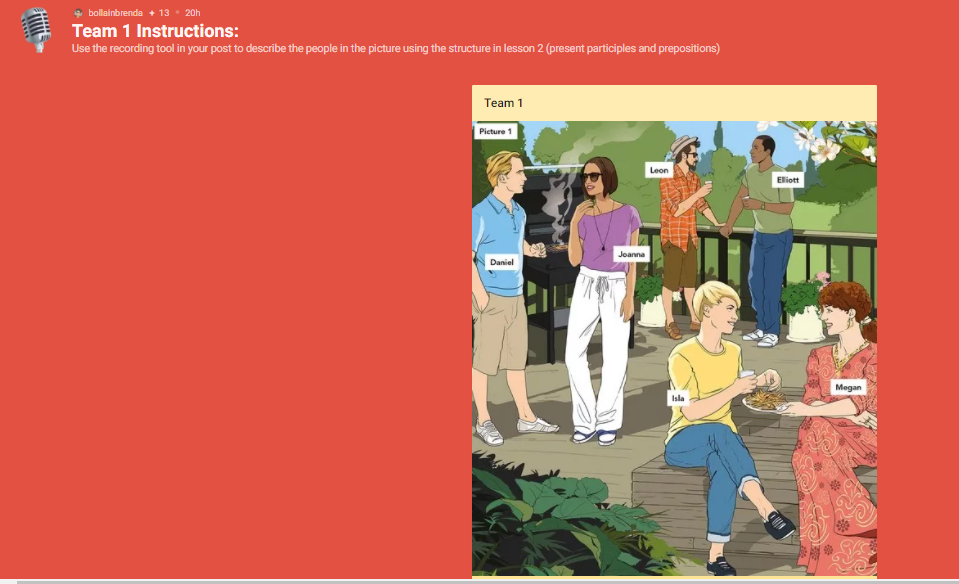 01
02
03
04
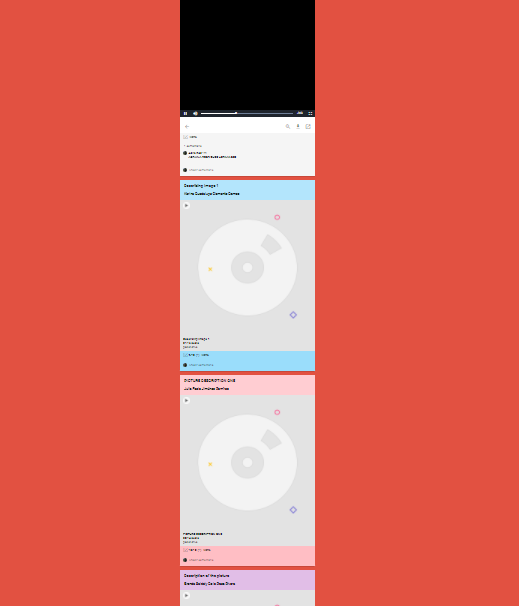 01
02
03
04